MUNICÍPIO DESÃO MATEUS DO SUL
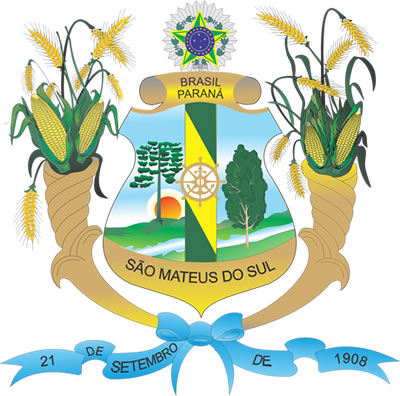 FUNDO PREVIDENCIÁRIO MUNICIPAL - IPRESMAT
FUNDO PREVIDENCIÁRIO MUNICIPALRECEITAS 2020 – 3º QUADRIMESTRE
FUNDO PREVIDENCIÁRIO MUNICIPALDESPESAS 2020 - 3º QUADRIMESTRE
SALDO FINANCEIRO
FUNDO PREVIDENCIÁRIO MUNICIPAL
BENEFÍCIOS CONCEDIDOS: